5. Deportment
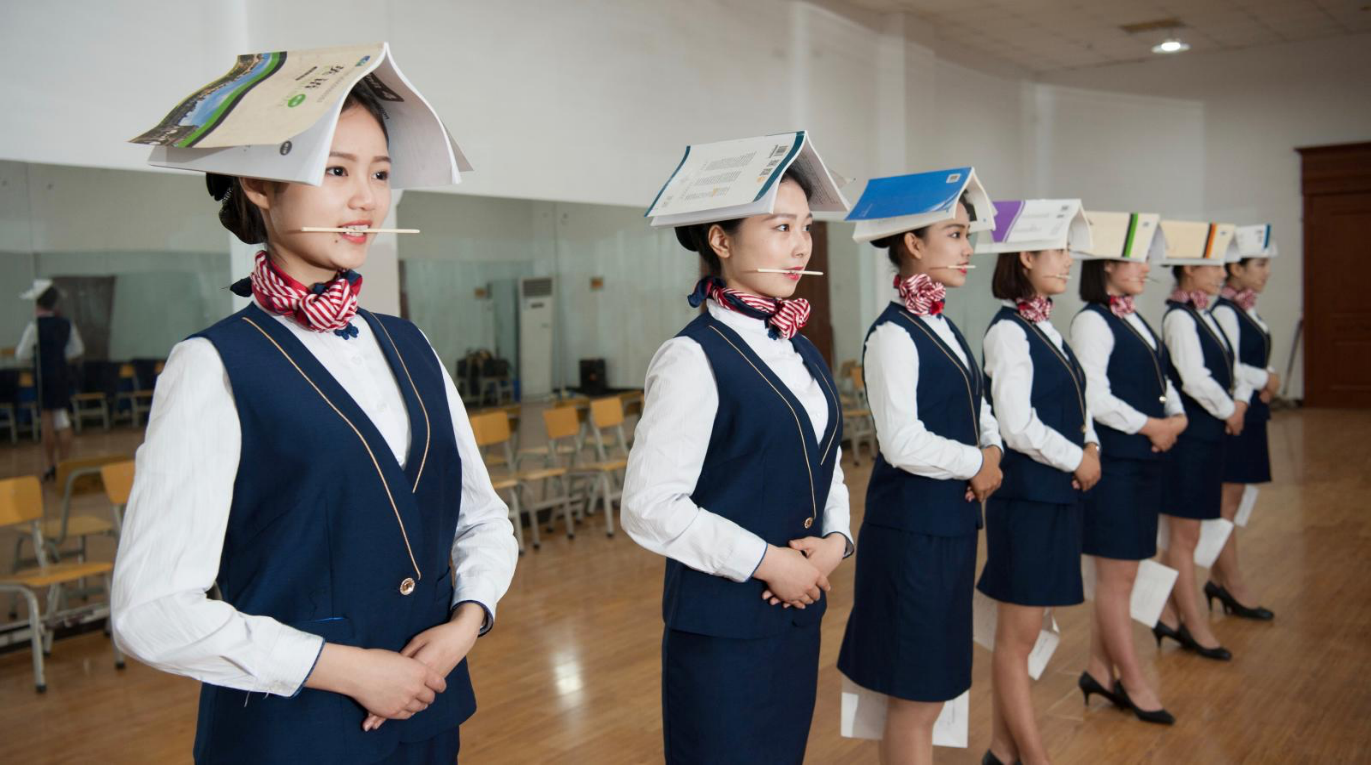 www.qz.com
“Stand tall, walk tall, and sit tall.”
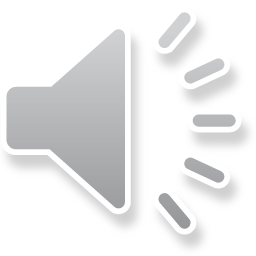 5. Deportment
Standing Posture
Head up and chin up
Back up straight
Pull 
stomach in
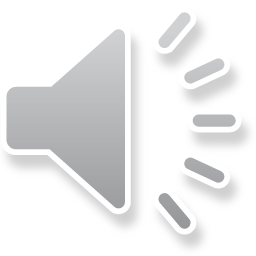 5. Deportment
Standing Posture - Feet Position
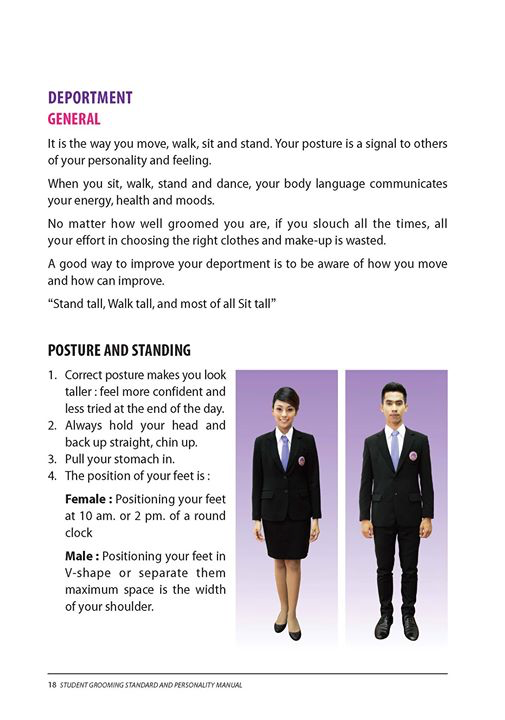 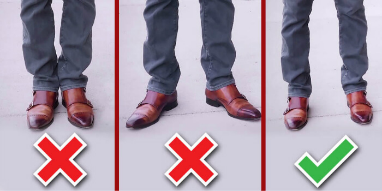 10 am feet position
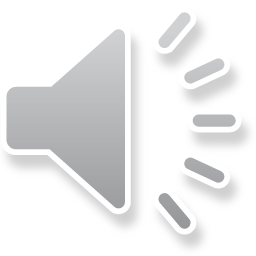 5. Deportment
Wai and Greeting
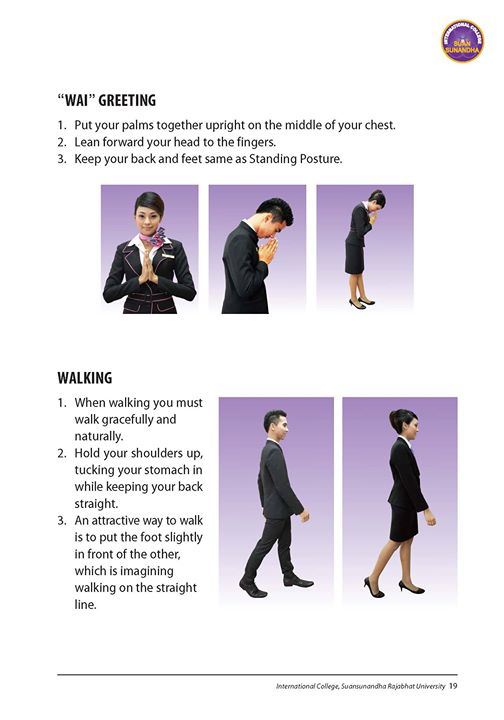 1. Put your palm together in front of your chest.
2. Say “Sawasdee Krub/Kha”.
3. Slightly bow your head.
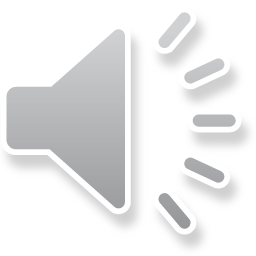 5. Deportment
Walking
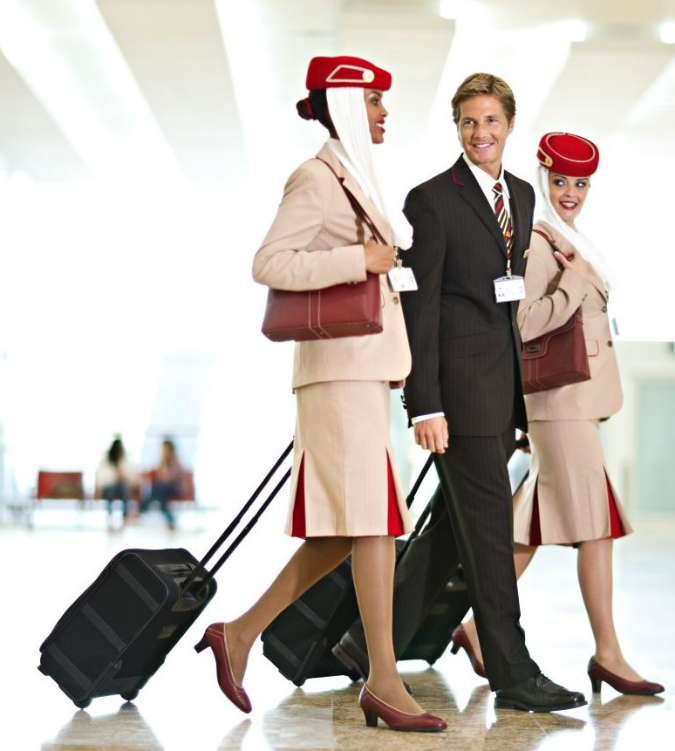 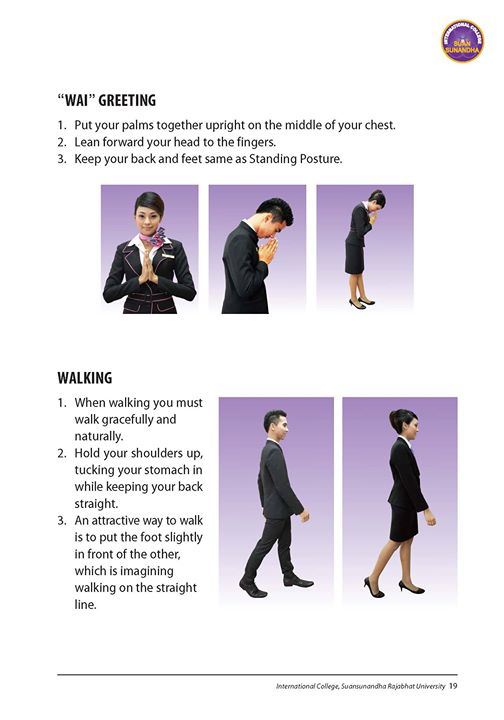 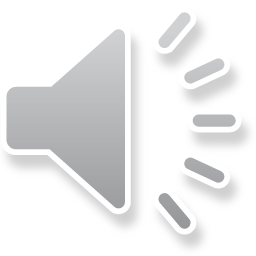 5. Deportment
Sitting
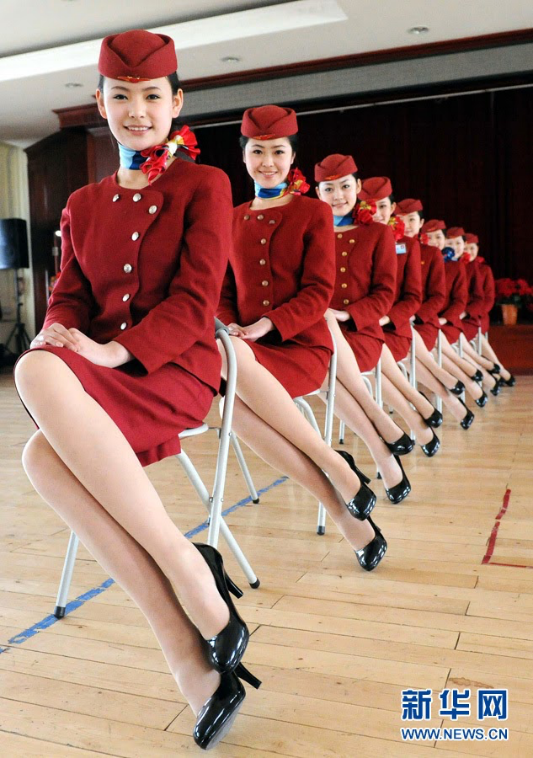 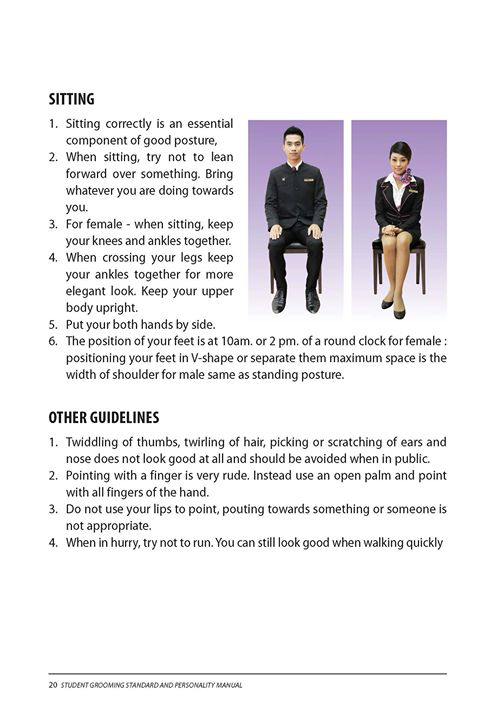 Knee
Ankles
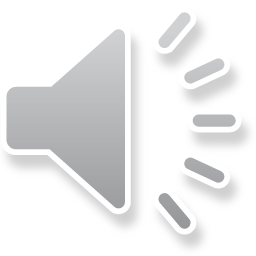 Air China Flight Attendant
5. Deportment
Avoid negative body gestures
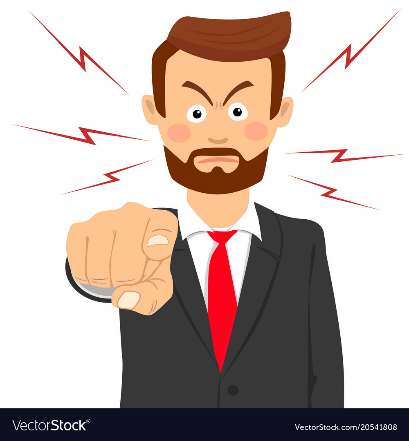 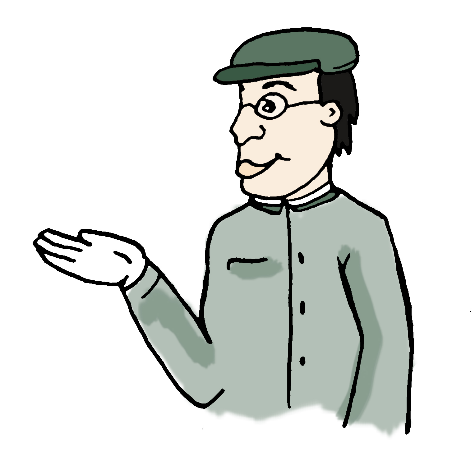 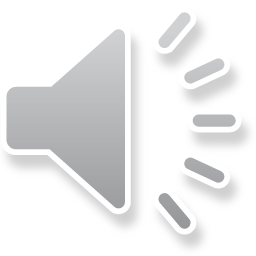 Wear your Uniform with Pride
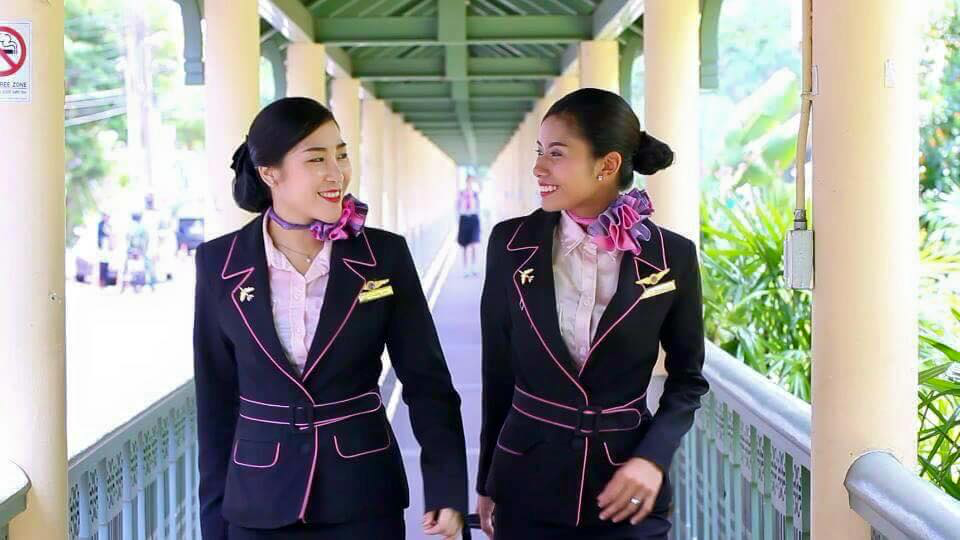 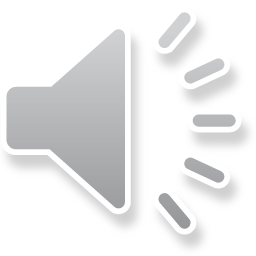 Workshop Online (5 points)
Instruction 1

Watch these following short videoclips on Youtube. After that, practice making up and styling your hair according to what you have learnt from the clips. 
Clips 1 - 3 are for girls and clip 4 - 5 are for boys. 

Clip 1 - Flight Attendant “Running Late” Make up/Hair
Clip 2 - 3 Easy Flight Attendant Hairstyle
Clip 3 - My Everyday Make Up & Hair for Flying

Clip 4 - Get Ready with Me to Work! Flight Attendant/Cabin Crew Preparation by BryanGrey
Clip 5 - Top 3 Asian Hair Tutorials/ Men’s Hair Inspiration
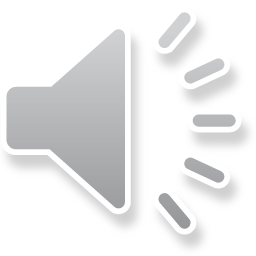 Workshop Online (5 points)
Instruction 2

Take pictures of yourself to show your skills on making up and hairstyling that are suitable for Airline Business Uniform Standard. Your pictures are required to be 
a “close ups” or a “facial shot”. 
Again, each students has to submit two photos, including;
“1 front side photo” and “1 back side photo”.
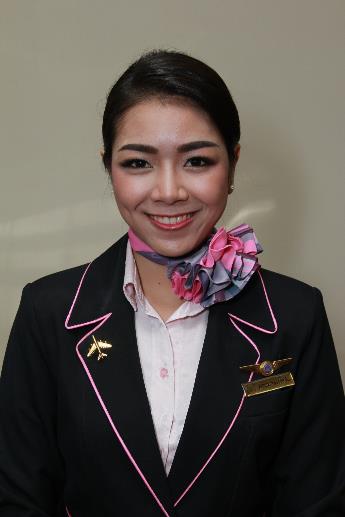 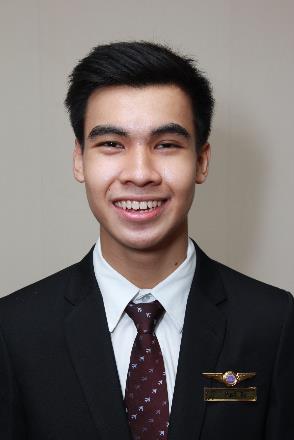 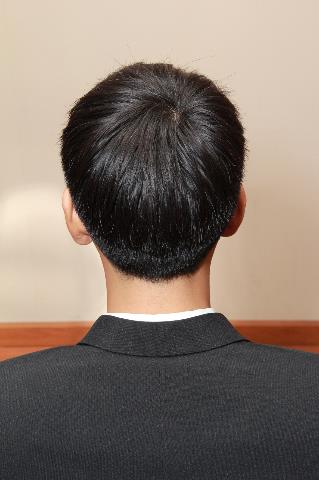 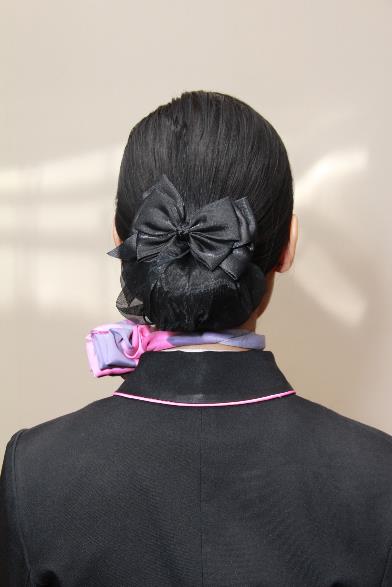 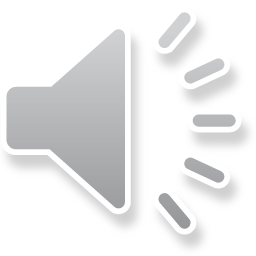 Workshop Online (5 points)
Instruction 3

Submit your two photos to the LINE group 
“Personality Class”. 
Place your two photos on the one page and  
add them on your study group’s album.

Please put your name and student ID on your work 
before submitting.

Deadline for this assignment is Friday, 10th April, 2013.
“Stay safe and enjoy online learning.”
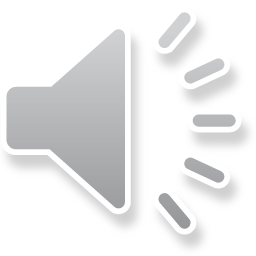